Figure 4. The somatic size, that is, the cross-sectional surface area of cell bodies (A, B) and the total number of ...
Cereb Cortex, Volume 18, Issue 4, April 2008, Pages 915–929, https://doi.org/10.1093/cercor/bhm124
The content of this slide may be subject to copyright: please see the slide notes for details.
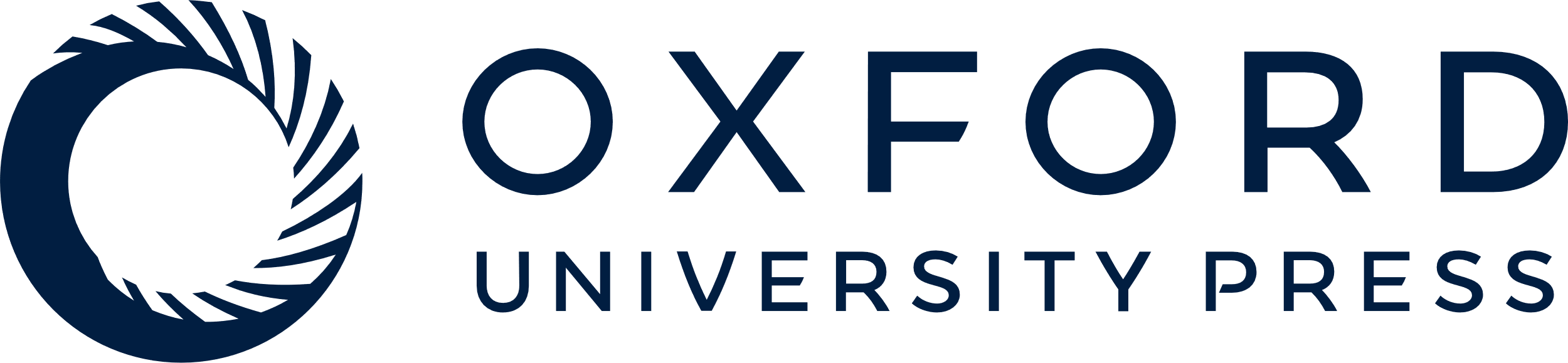 [Speaker Notes: Figure 4. The somatic size, that is, the cross-sectional surface area of cell bodies (A, B) and the total number of segments (C, D) per neuron in layer IIIC (A, C) and layer V pyramidal cells (B, D). Note that in layer V pyramidal cells the somatic size is close to the adult value already at birth, whereas in layer IIIC pyramidal cells the adult values are reached around 7 months. Layer IIIC cell bodies in the newborn were several times smaller than in the adult. The putative somatic size overgrowth was less pronounced and appeared earlier in layer V pyramidal cells. The number of dendritic segments increased during the first postnatal month only in layer IIIC pyramidal neurons. The age is presented in postnatal years on a logarithmic scale in order to fit the entire human life span onto a single graph. The period of puberty is marked by a shaded bar. Squares represent males, and circles females. P, puberty; B, birth (because of logarithmic scale this is actually 4 postnatal days); m, months; y, years.


Unless provided in the caption above, the following copyright applies to the content of this slide: © The Author 2007. Published by Oxford University Press. All rights reserved. For permissions, please e-mail: journals.permissions@oxfordjournals.org]